СИНИЙ ЦВЕТ
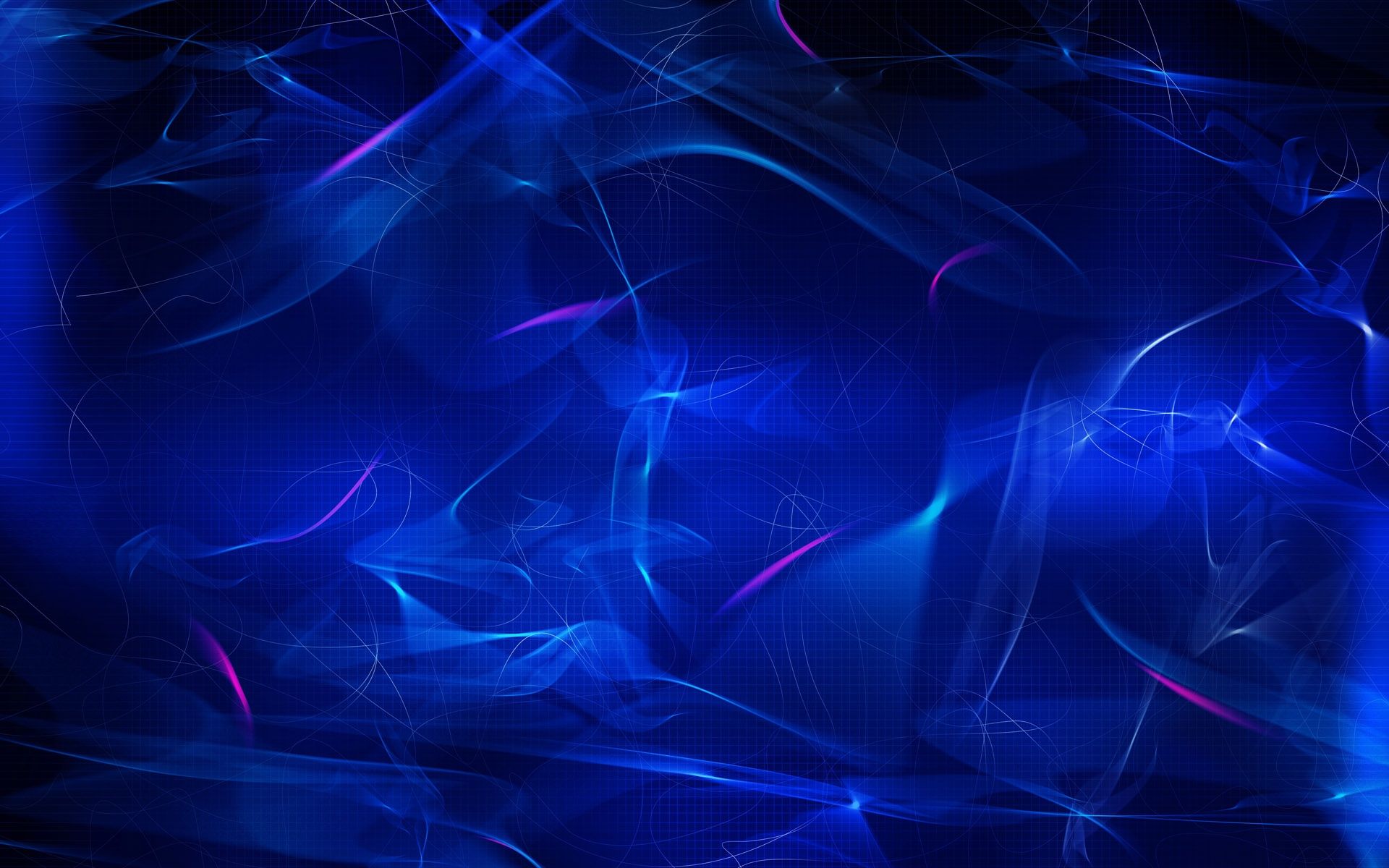 Значение синего цвета у разных народов мира очень противоречиво.
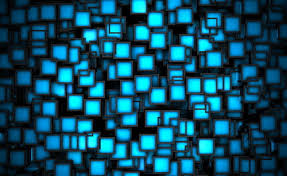 В Древнем Египте значение синего цвета было траурным.
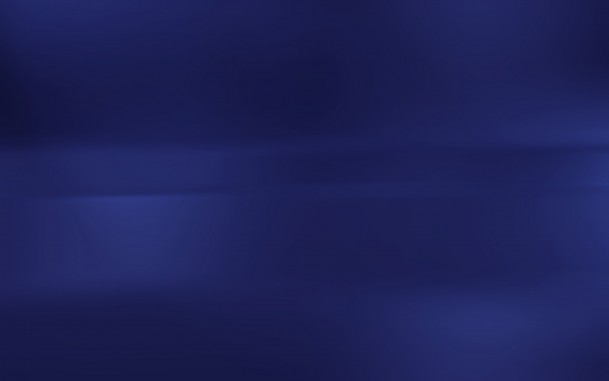 Во Франции значение синего цвета – это страх и ужас, там так и говорят «синий ужас»
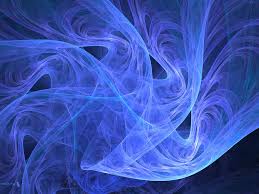 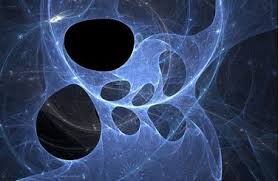 В геральдике он обозначает честность, целомудрие, верность и добрую славу.
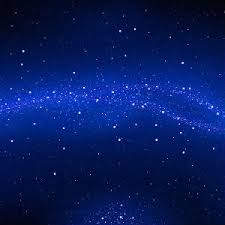 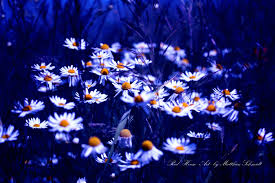 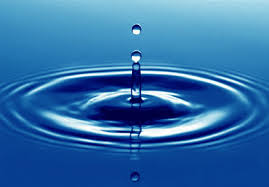 Синий — цвет ЗЕВСА (Юпитера) и ГЕРЫ (Юноны).
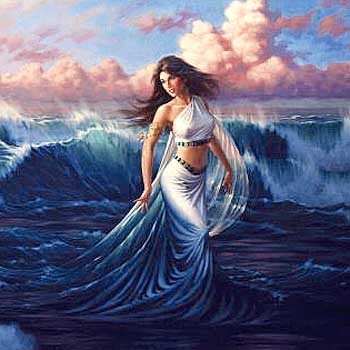 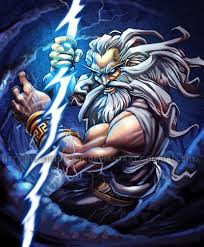 Синий цвет присутствует в составе различных государственных флагов: Великобритании, Израиля, Нидерландов, России, США, Франции, Швеции и т. д.
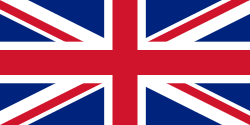 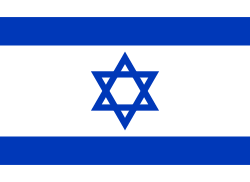 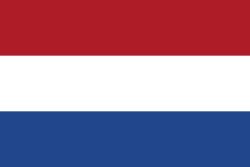 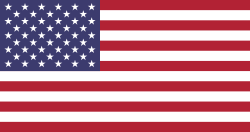 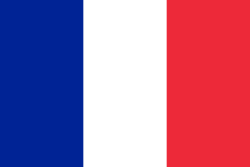 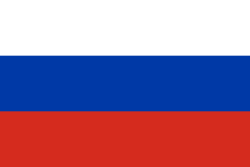 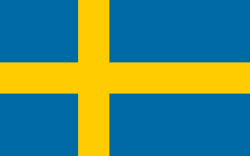 Значение синего цвета – это также небо, покой, расслабление. Человек, которому он нравится, скромен и меланхоличен, он нуждается в частом отдыхе, поскольку быстро устает.
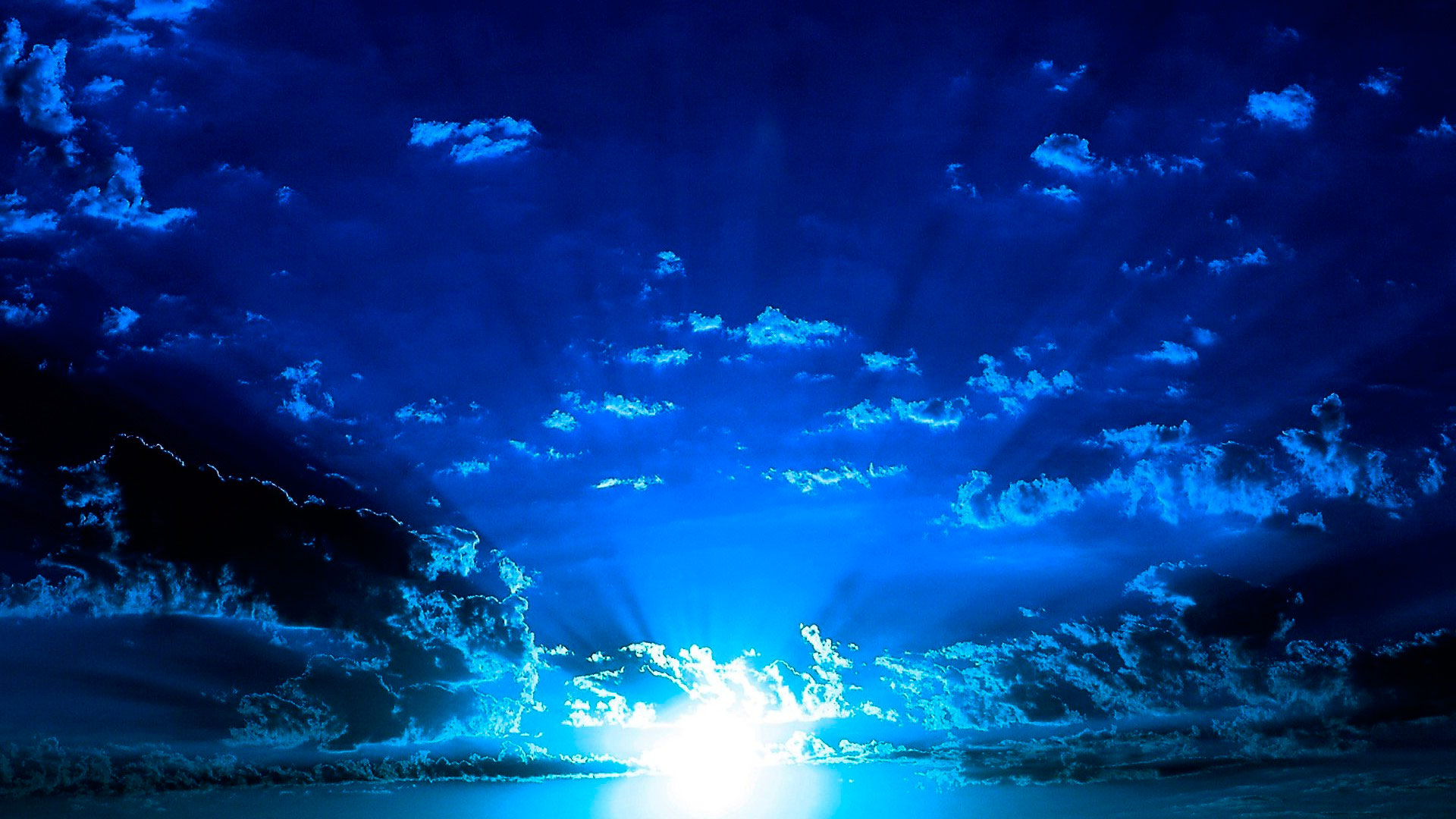